Joanne Kathleen Rowling
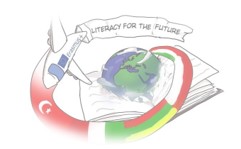 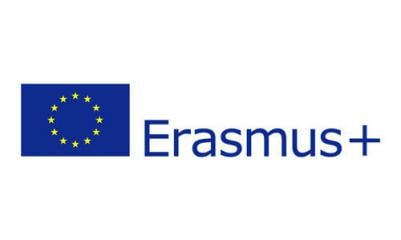 Born: 31. July 1965., Chipping Sodbury, England (One day with the character in her most famous book, Harry Potter)

Parents: Peter James Rowling, Anne Volant 

Studies: Wyedean High School, University of Exeter

Children: Jessica Arantes, Mackenzie Murray, David Murray
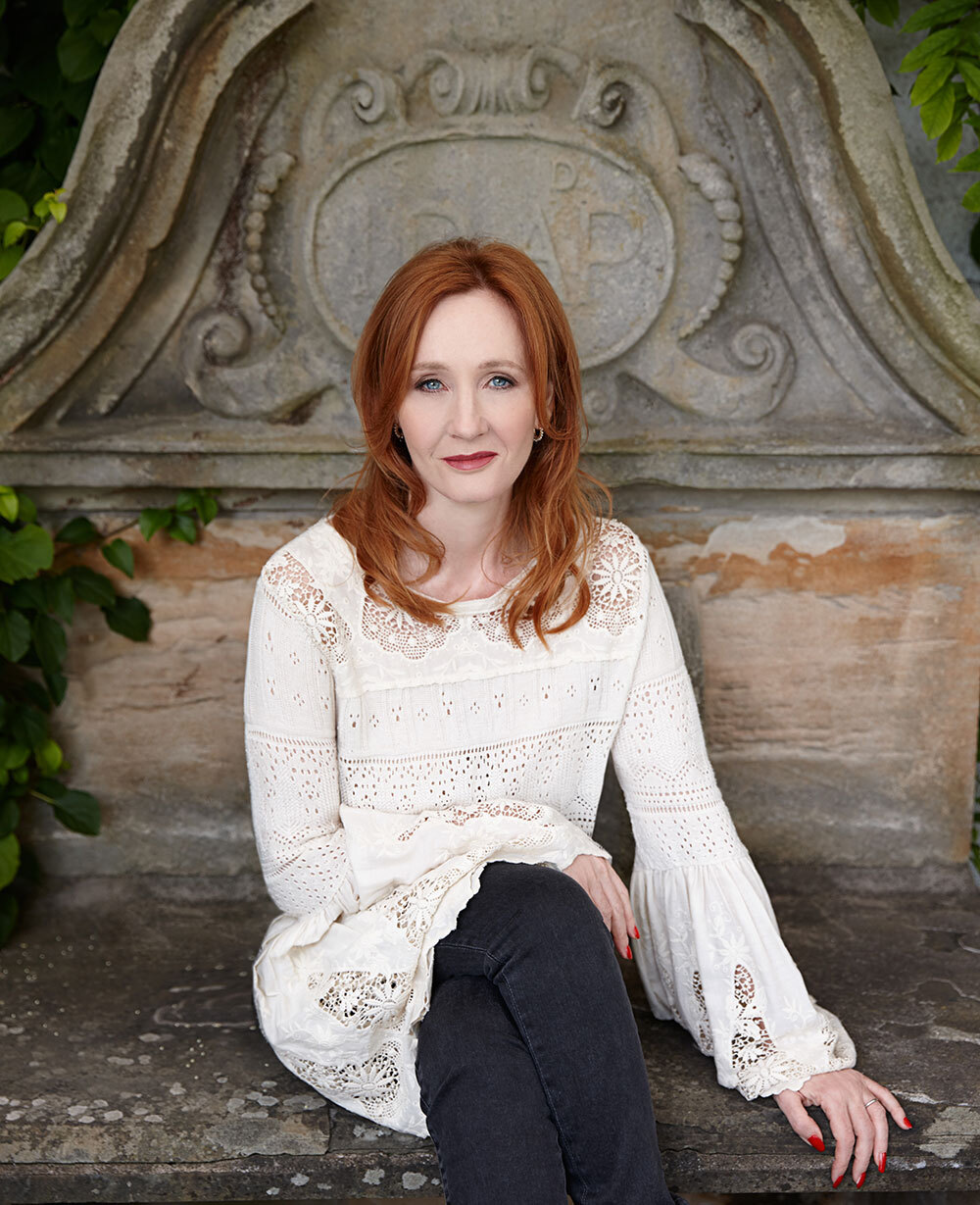 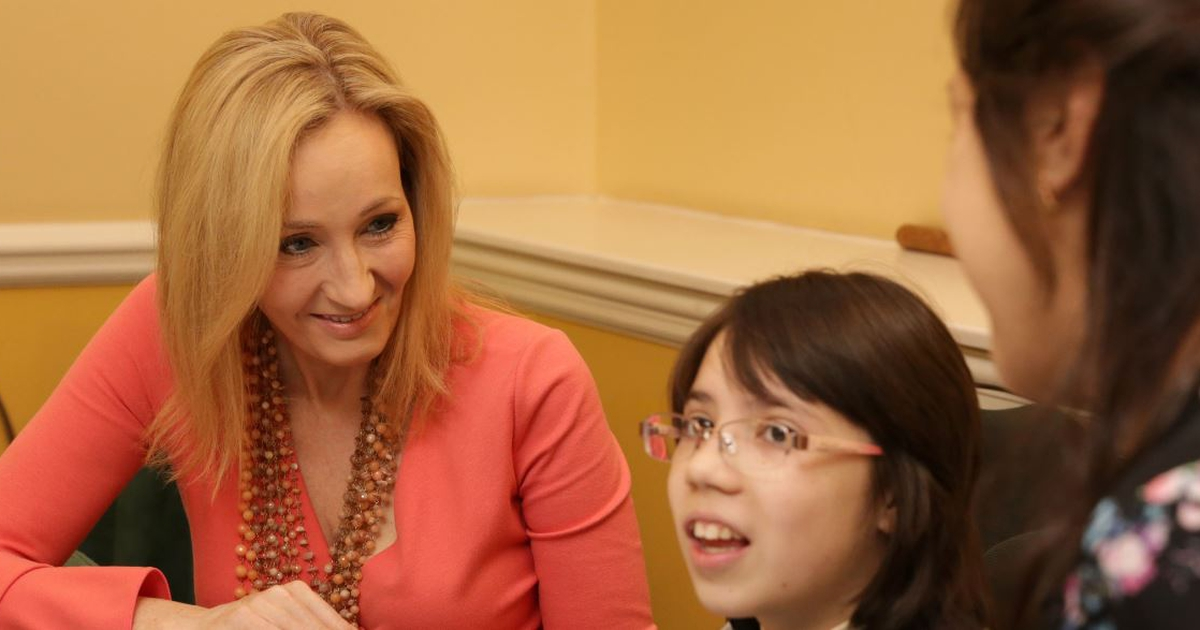 How do you know Rowling?
Her most famous book series: Harry Potter

Her other books: Cormoran Strike series, Harry Potter companion books, stb.

Charitable activities
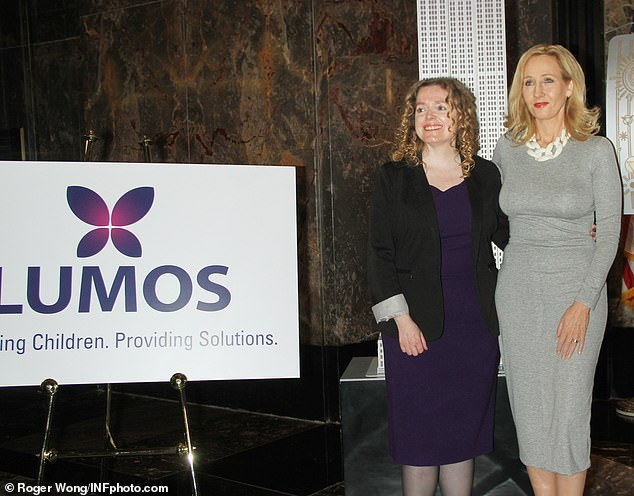 Her most famous book series
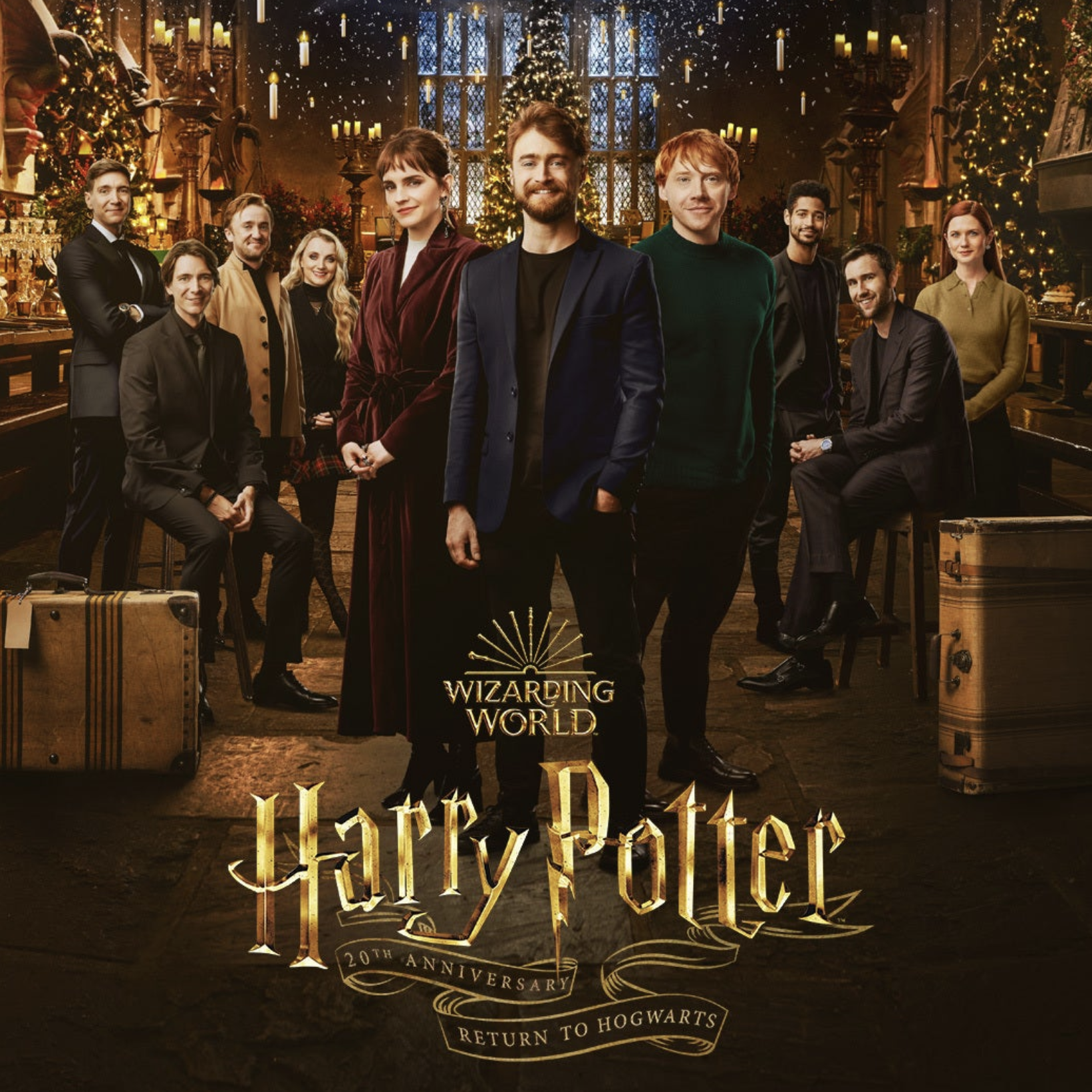 The born of the Harry Potter series

Publication

Success
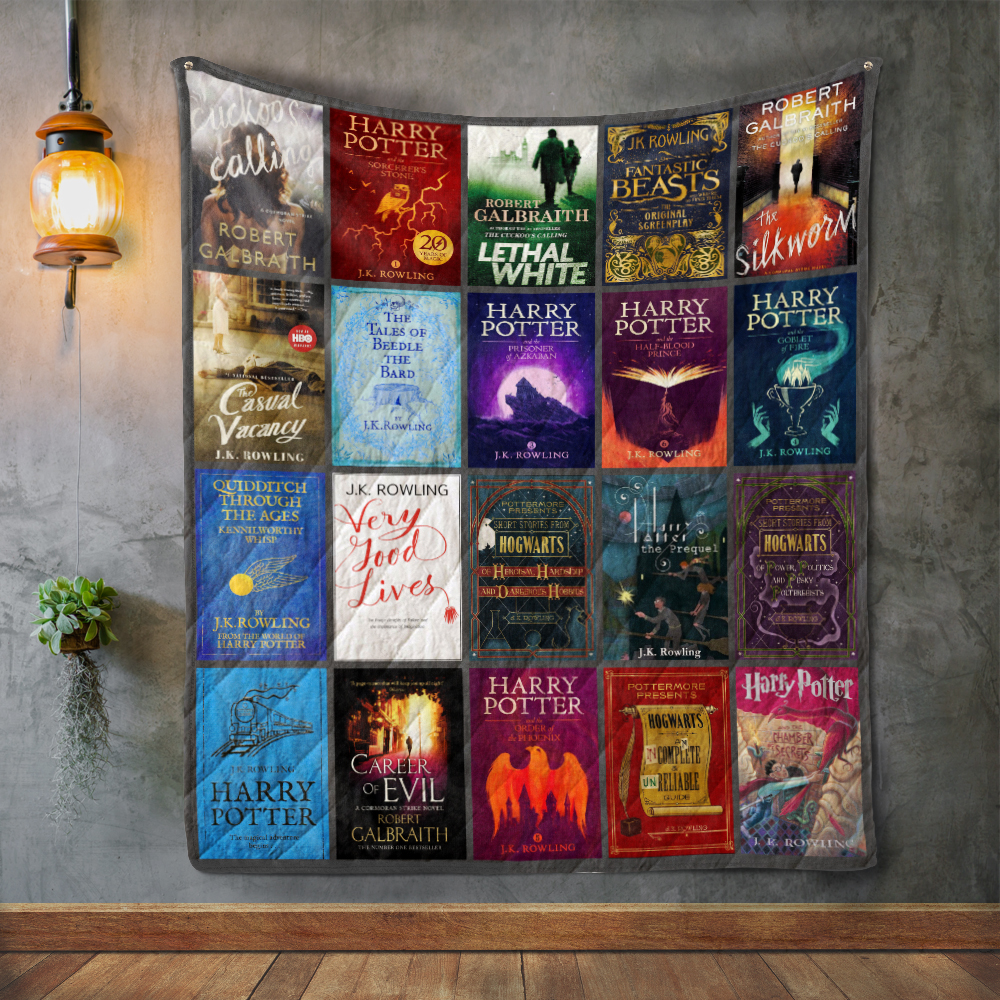 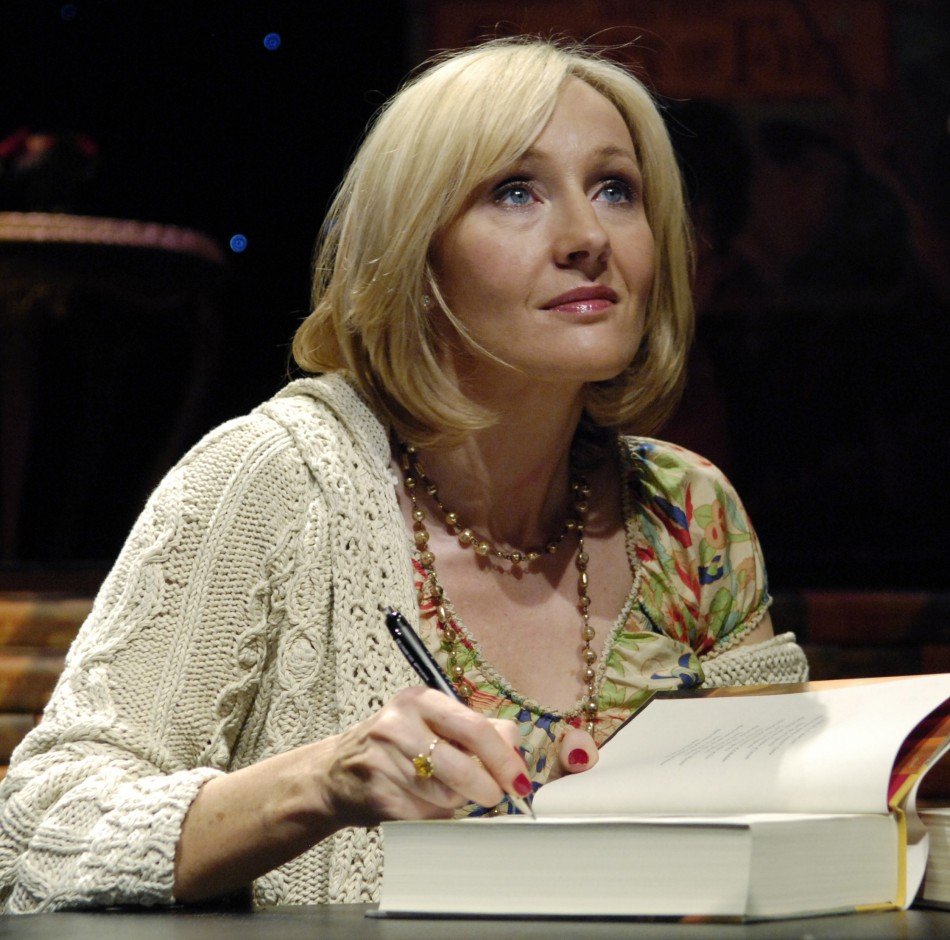 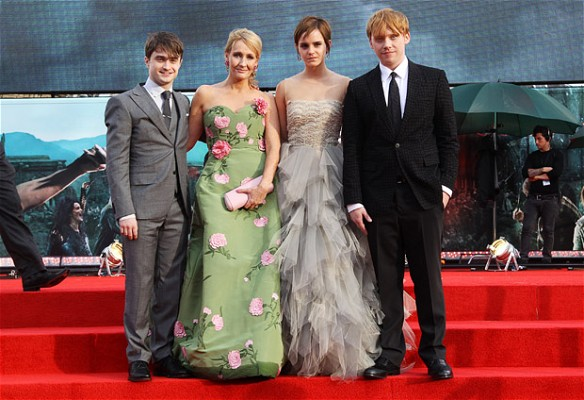 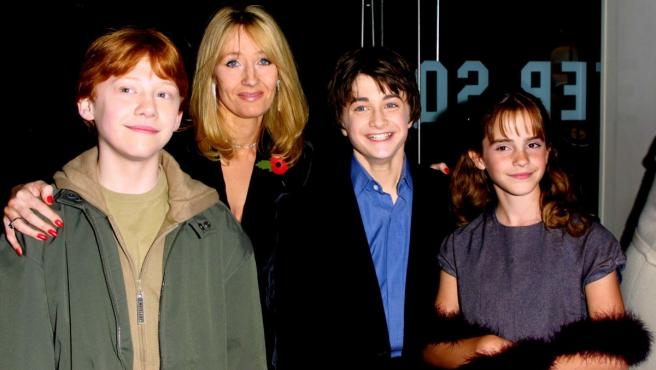 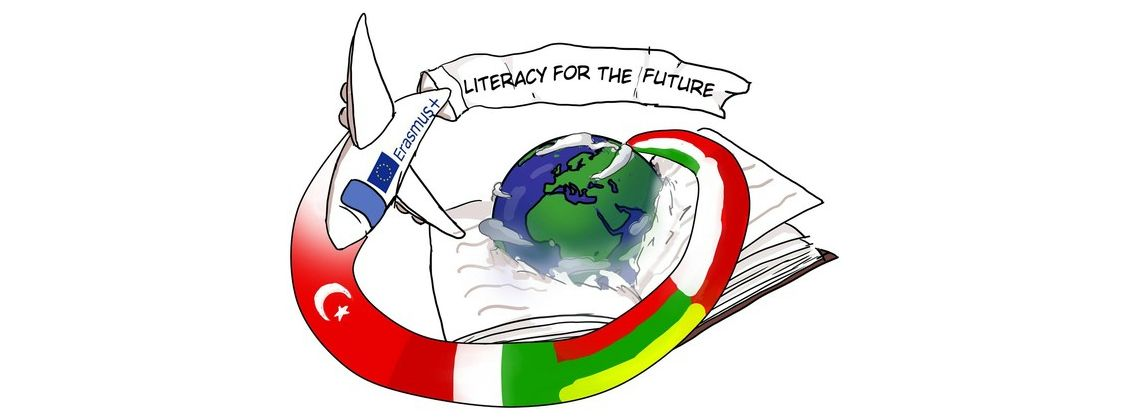 Thank you for your attention!
Happiness can be found even in the darkest times if you don’t forget to turn on the light. - Dumbledore